E
C
L
M
W
E
O
Teacher’s identity
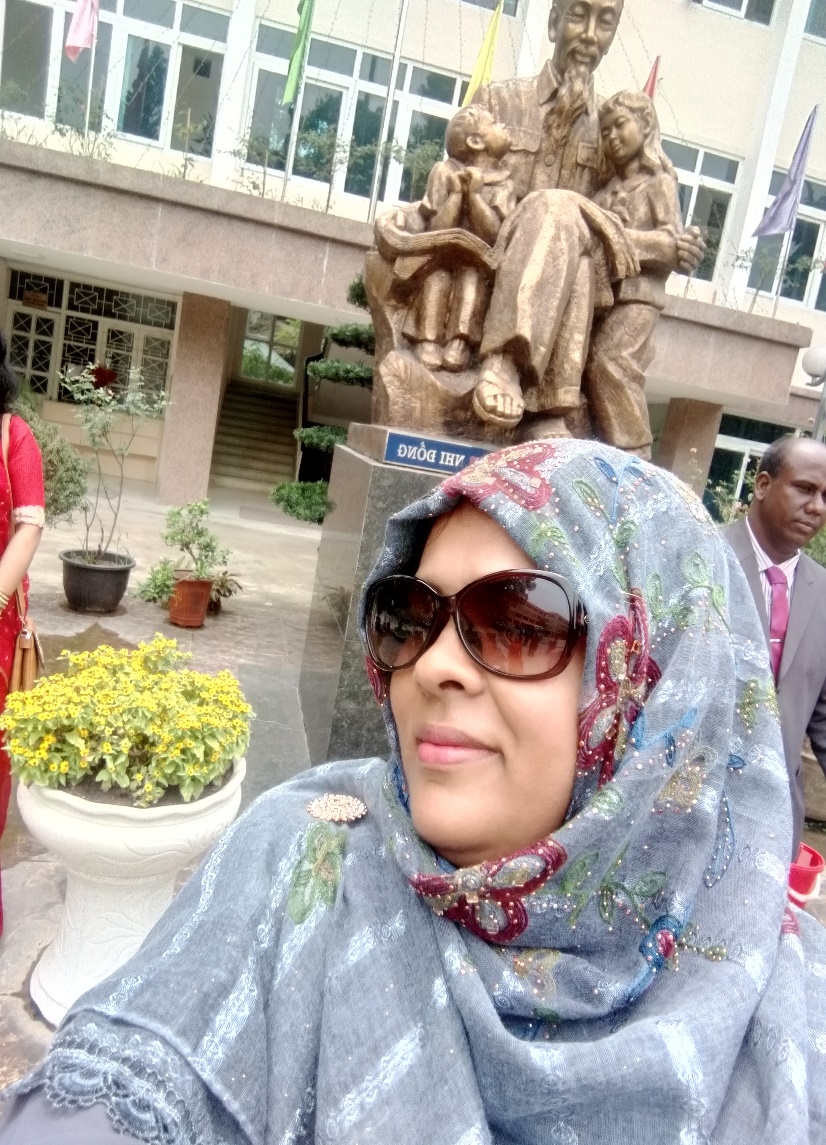 Fahima Akter
 Assistant teacher
Uttar kendua GPS
Kendua, Netrakona
Email:fahimakendua@gmail.com
Lesson Introduction
Class: One
Sub: English
unit:2
Lesson:2(C,E)
Time: 50 minutes
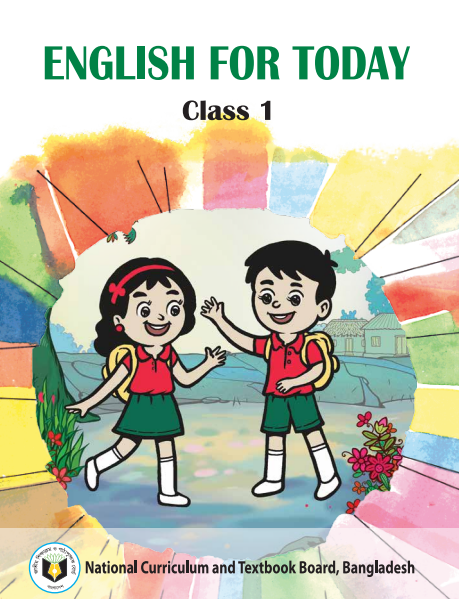 Learning outcomes
At the end of the lesson students will be able to-
3.1.1 say proper sounds of the letters in familiar words..
4.1.2 recognize and read aloud the capital letters properly.
4.1.3 recognize and read aloud the smalll letters properly.
Let’s watch a video
https://www.youtube.com/watch?v=gsb999VSvh8&t=20s
Today’s lesson
aA
bB
Md. Mofakkarul Alam, Assistant Teacher, Gamruli govt. Primary School, Kendua, Netrokona.
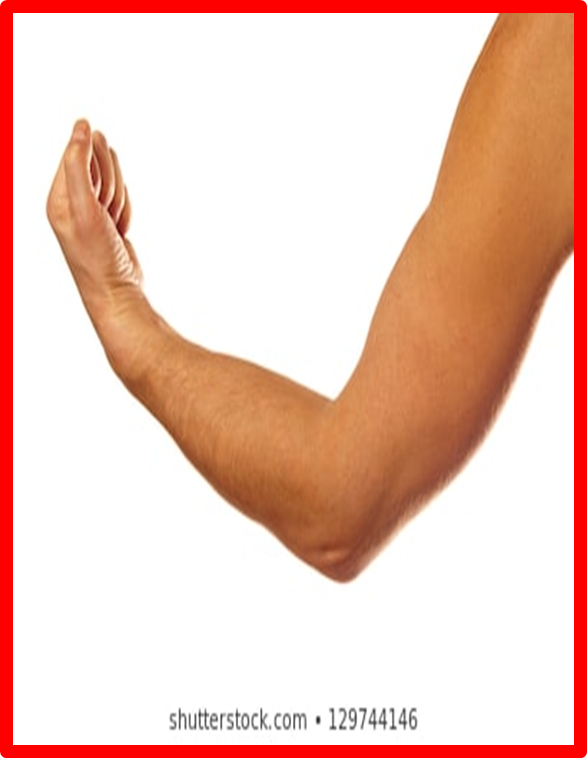 Arm
Look ,listen and say.
Aa
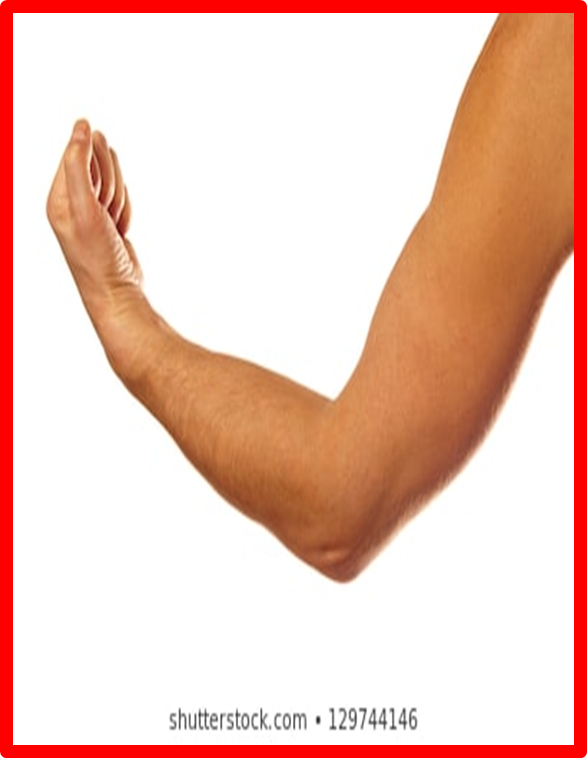 arm
Tell the name of the letter and it’s sound
A
a
What can you see in the picture?
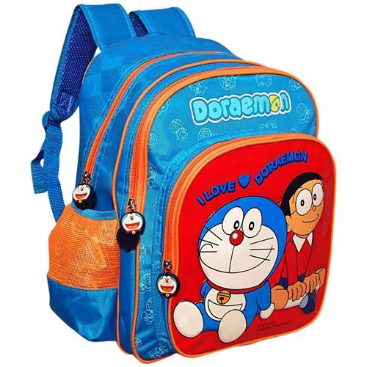 Bag
Look, listen and say.
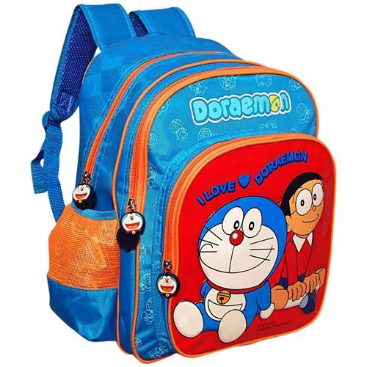 Bb
Bag
Tell the name of the letter and it’s sound
b
B
Sound and letter case practice
a
B
A
b
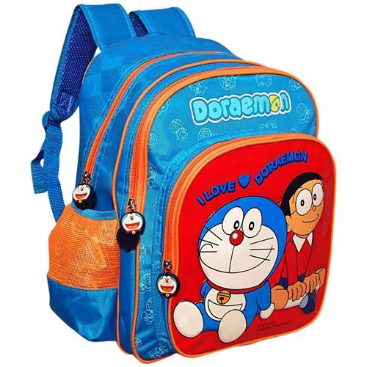 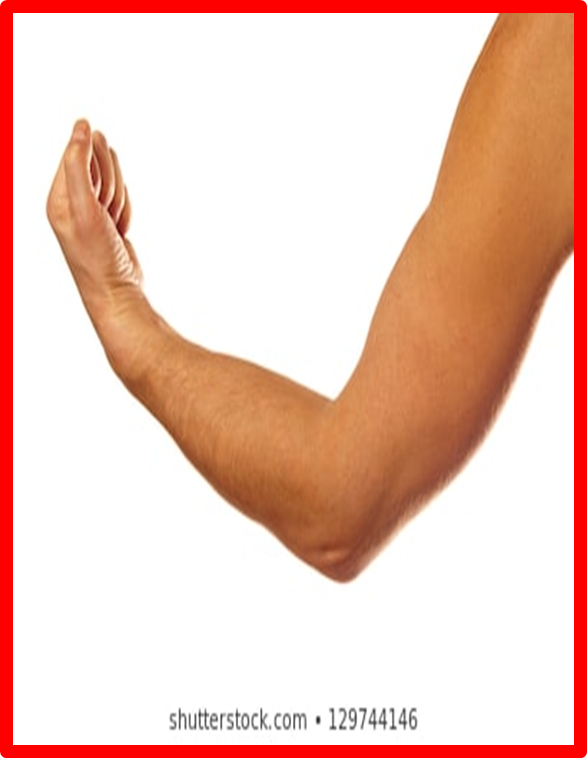 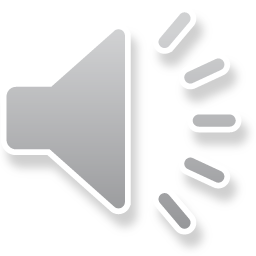 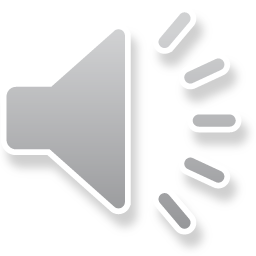 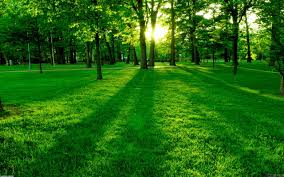 Match the picture with the word
Bag
bag
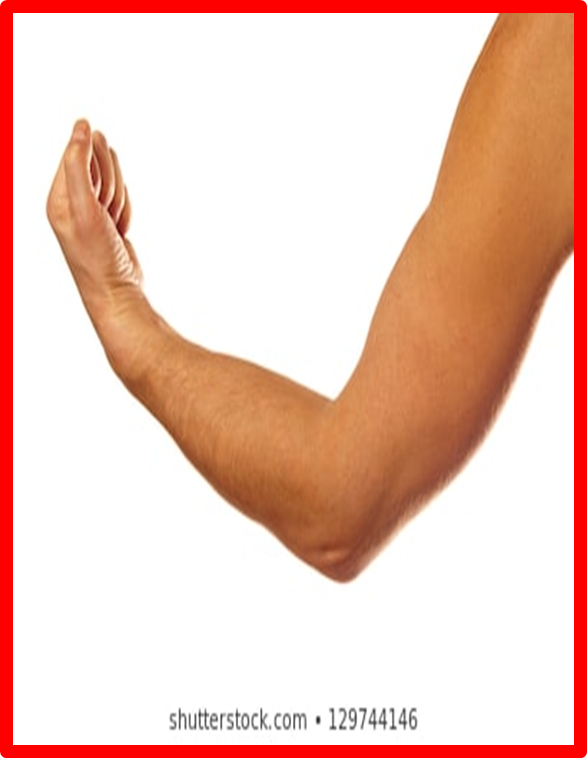 Arm
arm
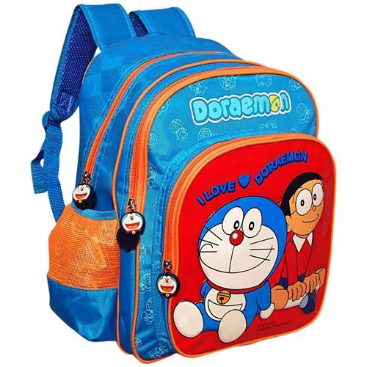 the first letter of the picture
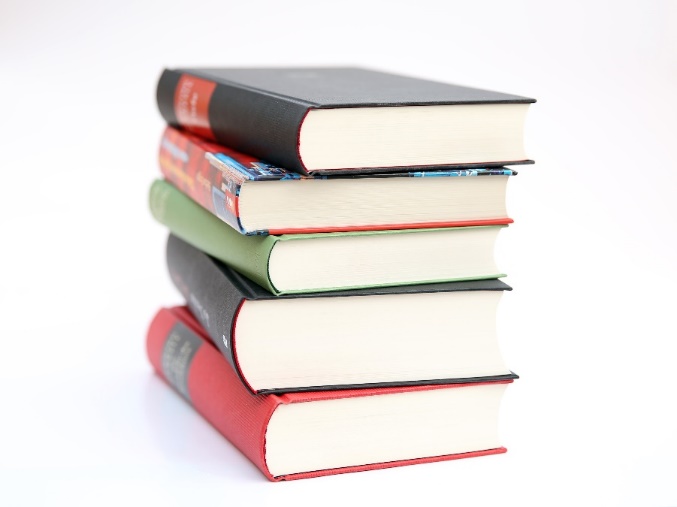 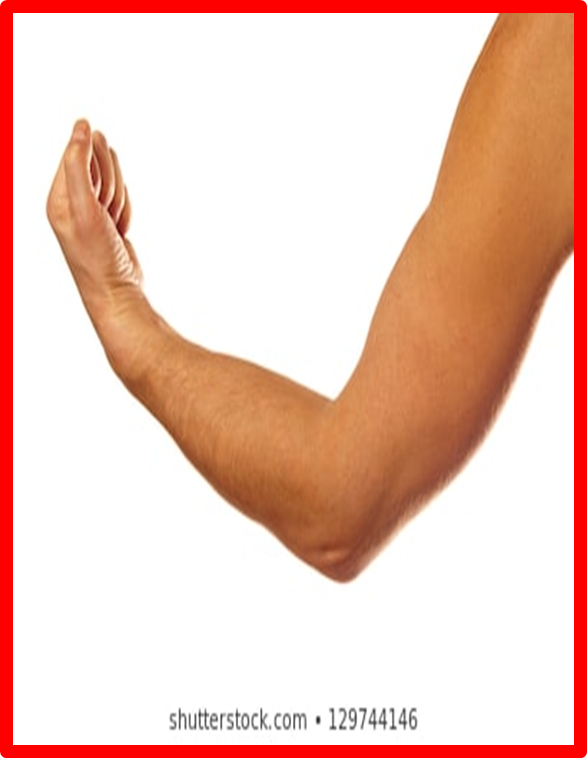 a
b
Checking learning
rm
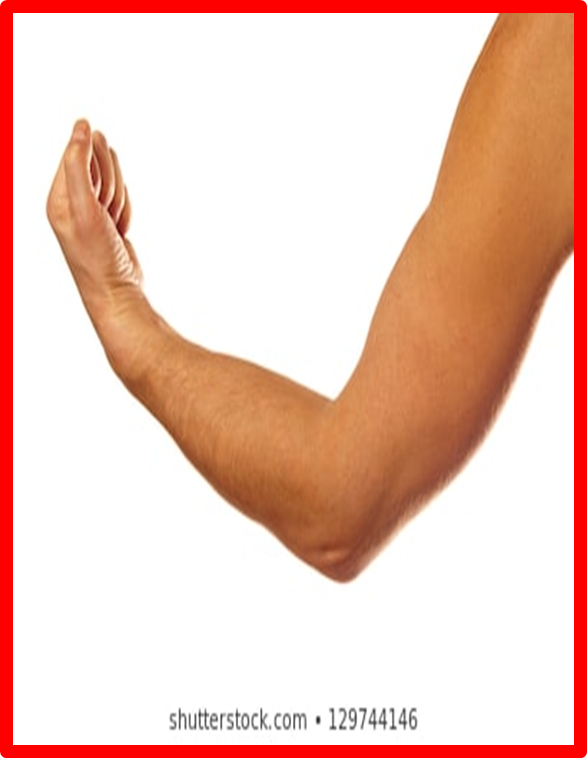 A
--------------
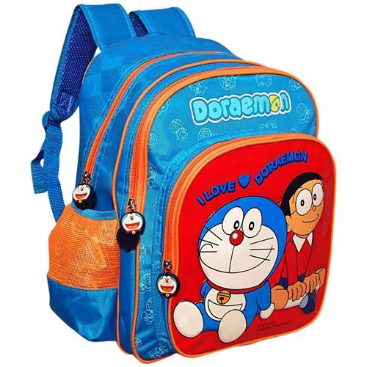 ag
B
--------
Identify the first letter and match capital and small letters
a
b
B
A
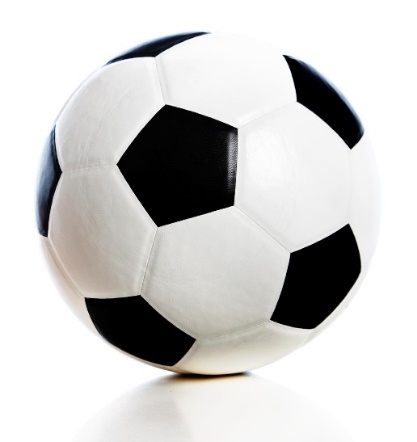 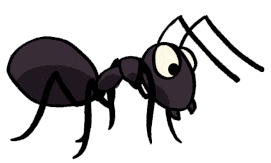 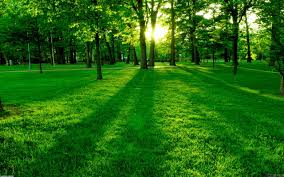 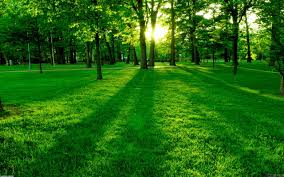 Tell the name of the letter and it’s sound
a
b
B
A
Read and match the small and capital letters
a
b
B
A
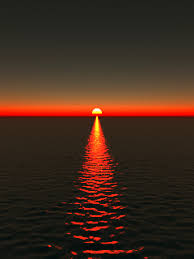 Goodbye